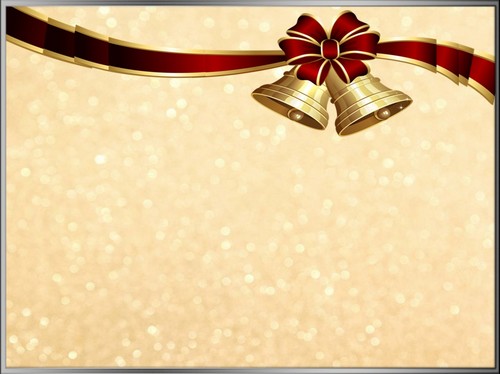 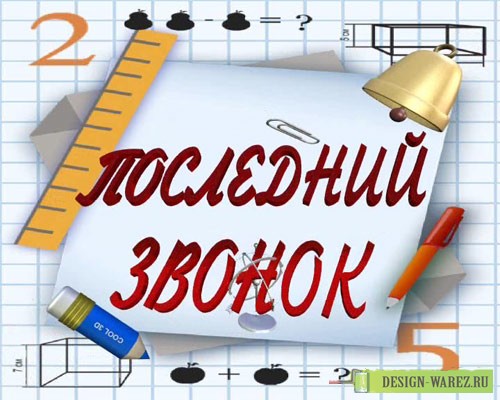 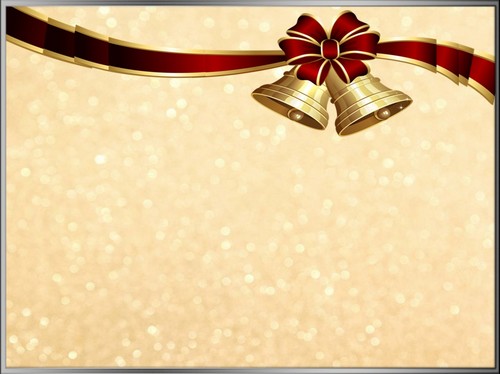 МКОУ «Верхнесолоновская СОШ»
МАЙ
2020
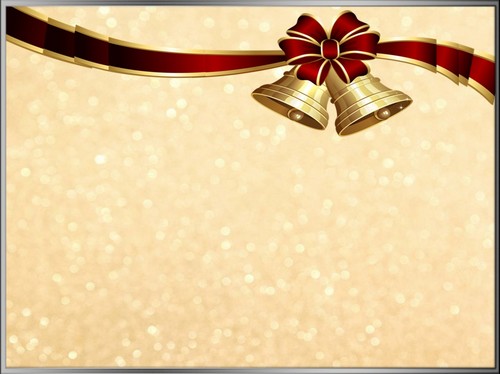 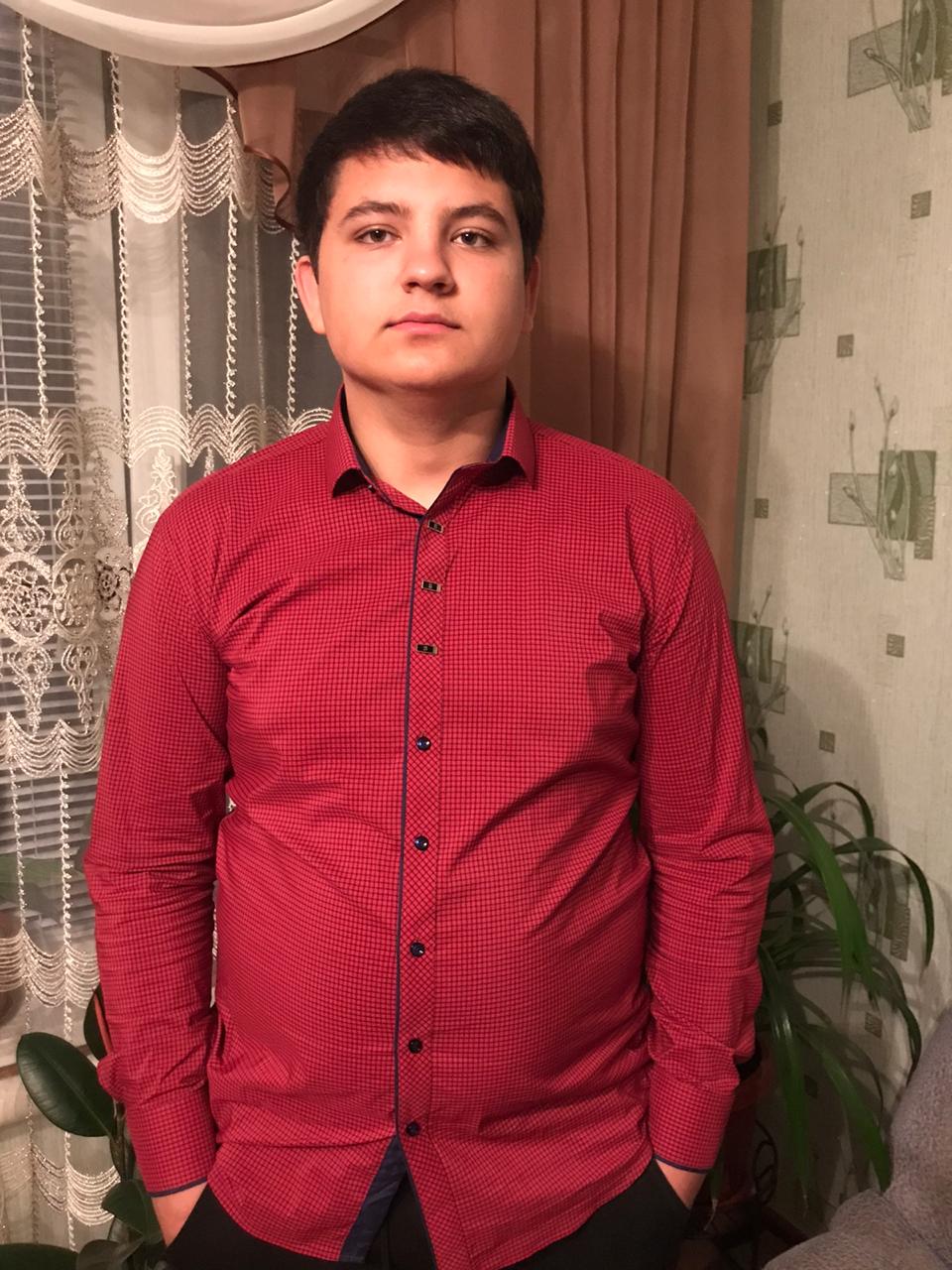 ДОРОГОЙ АНДРЕЙ
Дни пробегут, пройдут года, но на слово поверь мне,
Что будет тебя тянуть сюда из жизни круговерти.
А школьных комнат строгий вид милее дома будет.
Здесь детских лет поет родник, а кто его забудет?
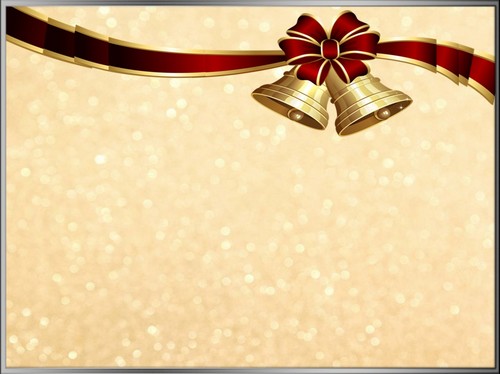 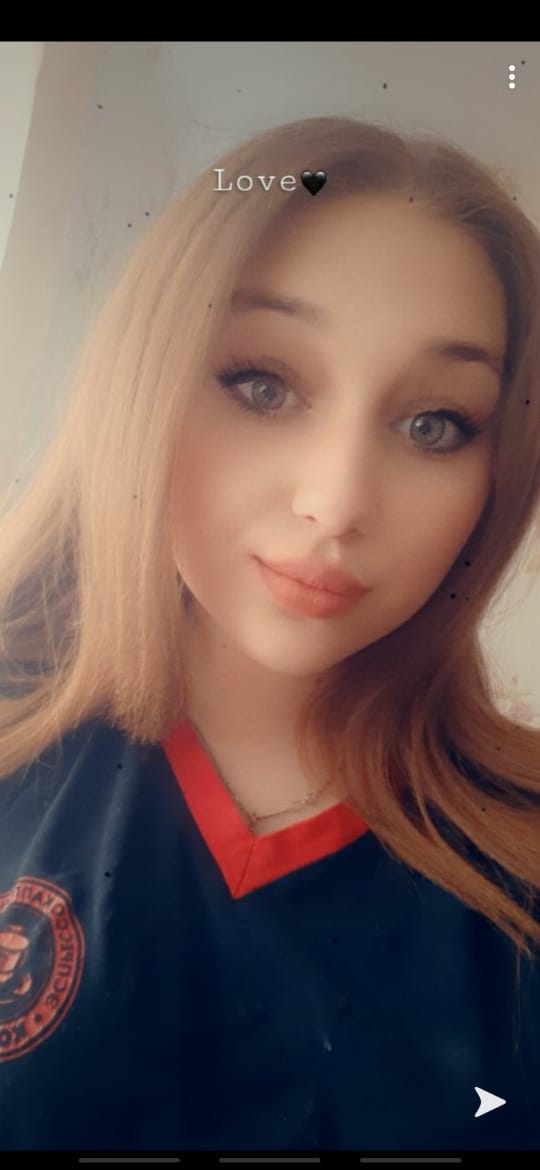 ДОРОГАЯ 
ЛИЗА
Разлука ждет нас у порога,
Нас ждет веселый света шум.
И каждый смотрит на дорогу
С волненьем гордых, юных дум…
Когда тебе всего шестнадцать,
Расставшись с ученической скамьей,
Порой бывает трудно разобраться:
Куда идти, дорогою какой?
И первый путь по ней пусть будет трудным,
Чтоб не свернуть к тропинкам боковым.
Пусть будет совесть для тебя повсюду
Советником и компасом твоим.
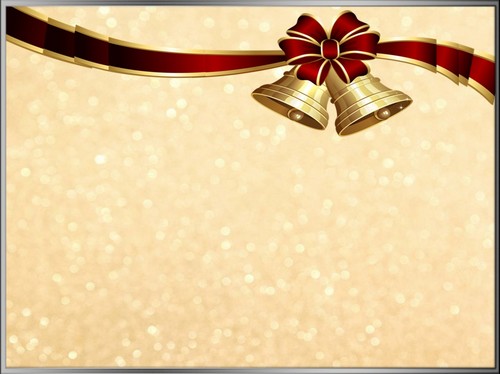 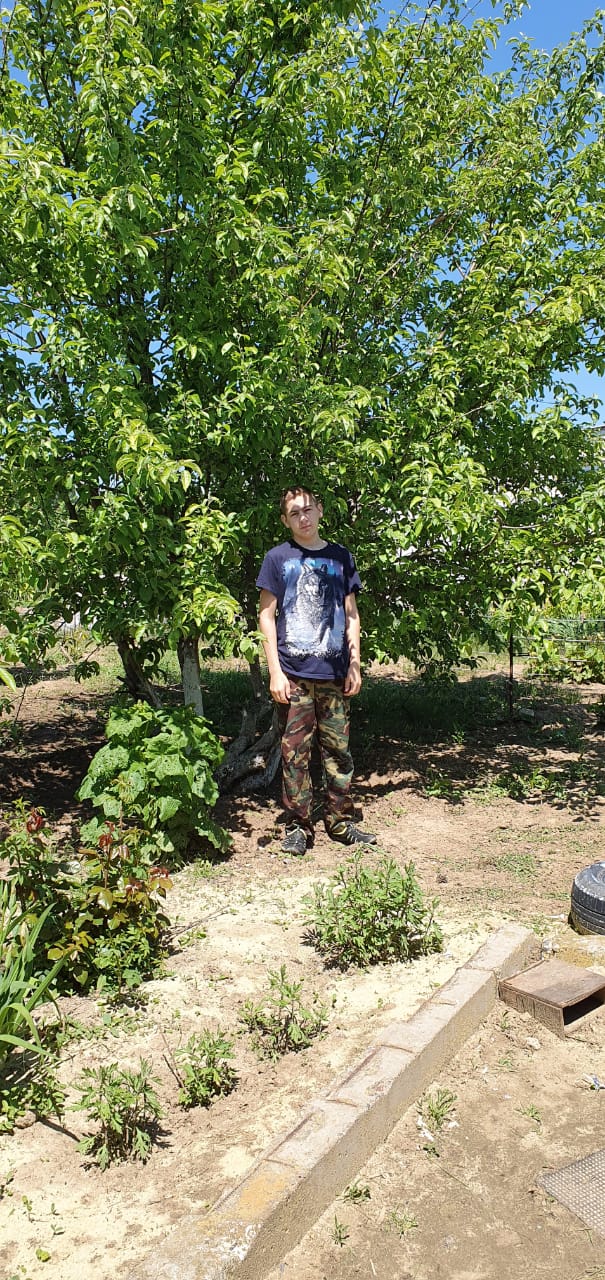 ДОРОГОЙ 
ВАНЯ
От школьного порога
Дорог на свете много.
Какой шагать – решенье за тобой:
Продолжить ли учебу,
Идти ли на работу, –
Ты сам распоряжаешься судьбой.
Одно лишь пожелание:
Во всем нужны старания,
Какой бы ты ни выбрал в жизни путь.
Ты попрощался с детством,
Теперь найти бы средство,
Чтоб главную постигнуть в жизни суть.
Здоровье есть и сила,
А чтобы счастье было,
Его добиться должен ты трудом.
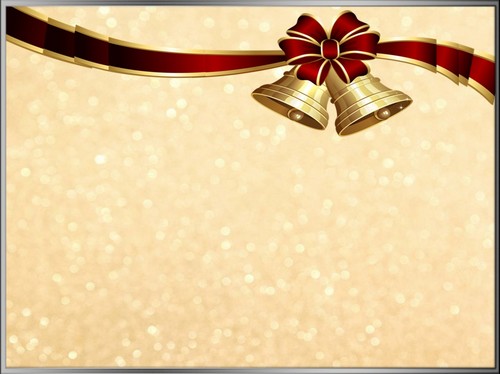 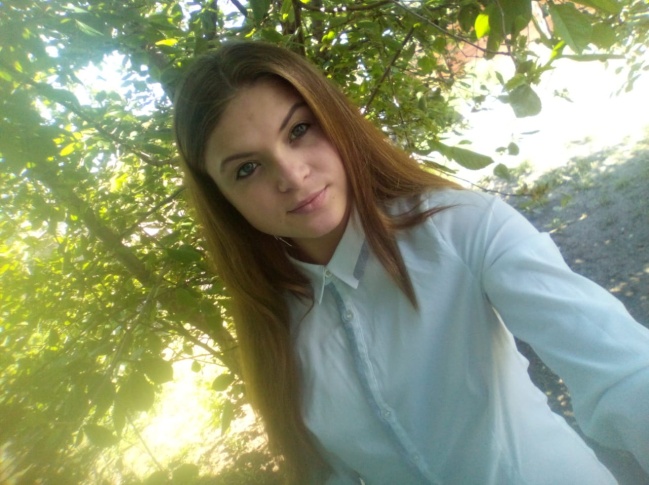 ДОРОГАЯ
ДАША!
Да, повесть о детстве подходит к развязке,
Дописаны главы, досмотрены сны.
Уже не надеясь на чьи-то подсказки,
Вы сам решать все задачи должны.
Не каждая тропка окажется гладкой,
Не все испытания будут легки.
И жизнь перед вами лежит, как тетрадка,
В которой пока еще нет ни строки.
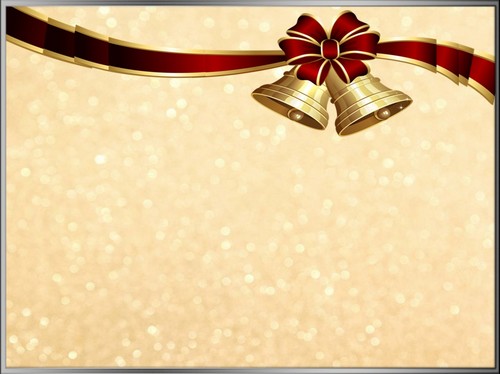 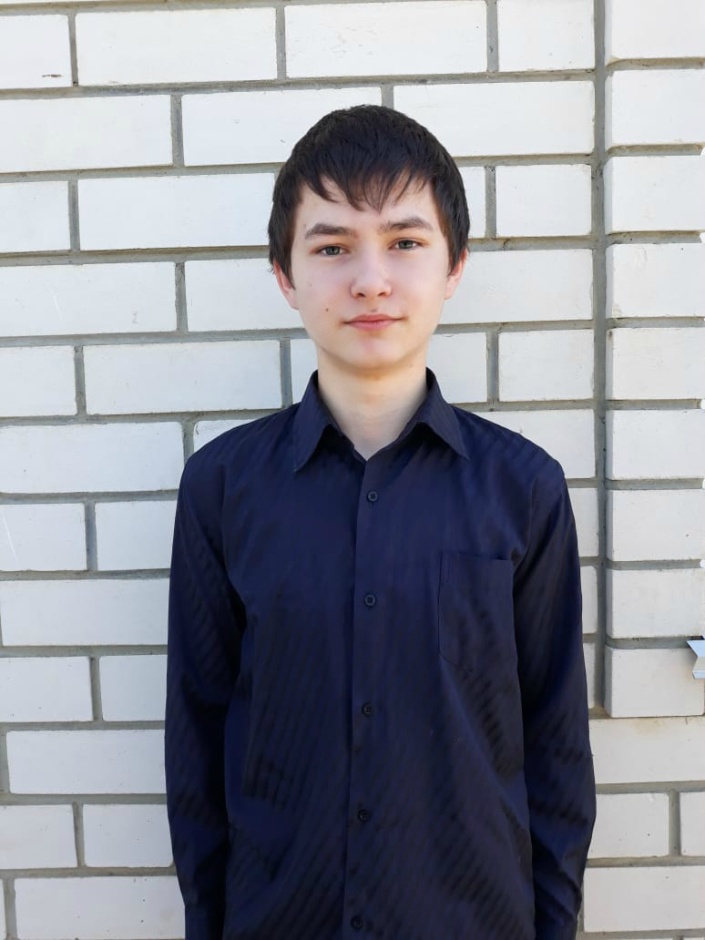 ДОРОГОЙ
НИКИТА!
Школа, тебя провожая,
Доброй дороги желает,
Светлой, счастливой судьбы,
Смотрит с надеждой и верит
В то, что, закрыв её двери,
Сможешь найти себя в жизни,
Полной тревог и борьбы...
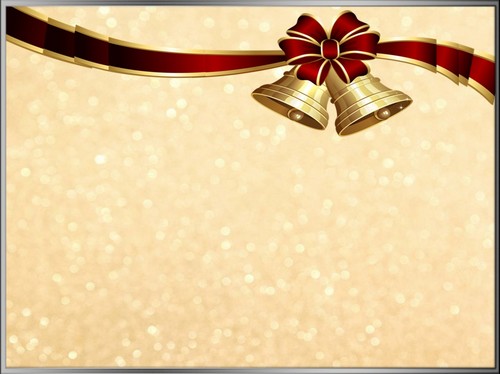 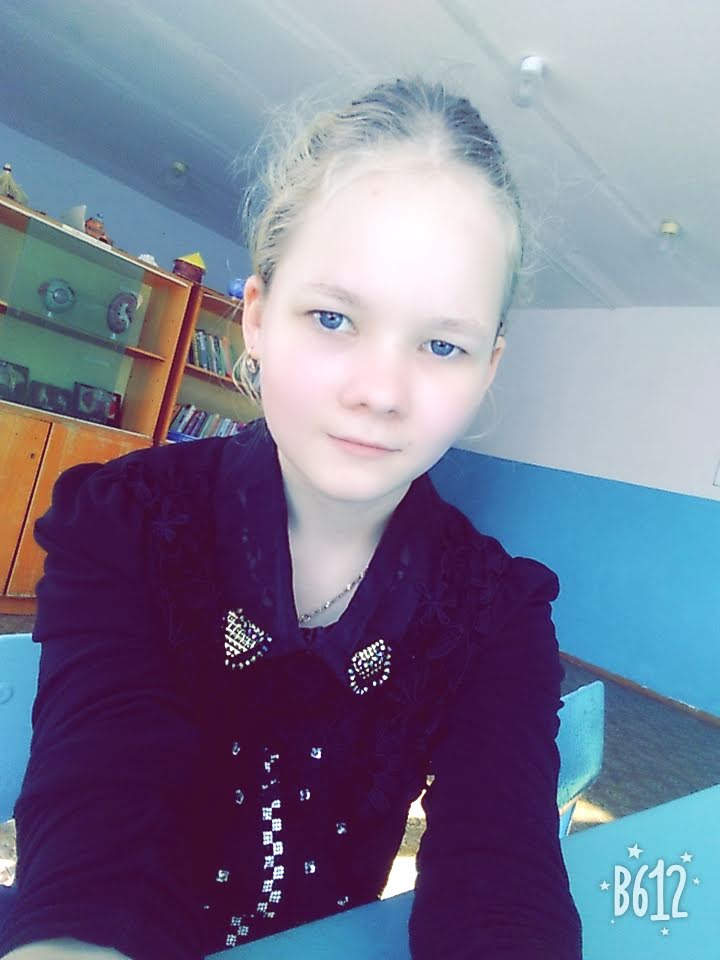 ДОРОГАЯ
ЯНА!
Я желаю тебе много светлых грез,
Я желаю тебе много с неба звезд!
Чтобы не боялась ты бурь и гроз,
Чтоб решала смело любой вопрос!
Чтобы шли отлично у тебя дела,
Чтоб дорога светлой у тебя была,
Чтобы дружба верная тебя ждала
И никогда-никогда тебя не подвела!
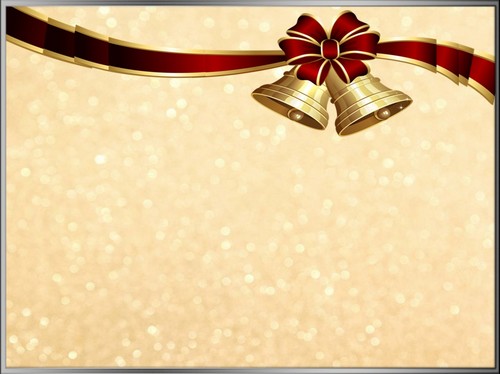 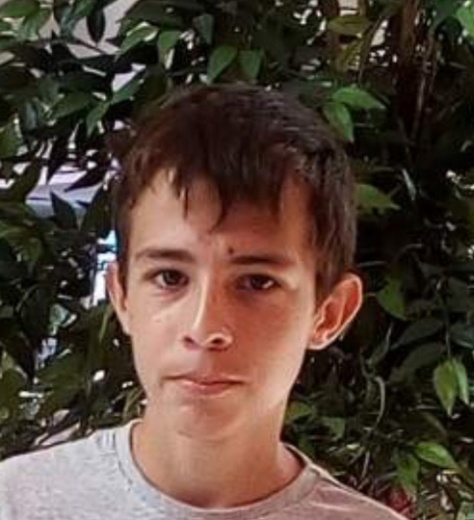 ДОРОГОЙ
АРТУР!
Кто я есть и чему научился?
Все ли сделал я так, как хотел?
Чем мой памяти блок загрузился?
Вдруг я что-то не усмотрел?
Не простые сегодня вопросы
Вас волнуют, тревожат сердца!
Жизнь еще многое спросит,
И вопросам не видно конца!
Сколько прожито здесь! Ваше право!
Выбирайте дороги, друзья!
Мы ковали победу и славу
Ведь мы вместе – большая семья!
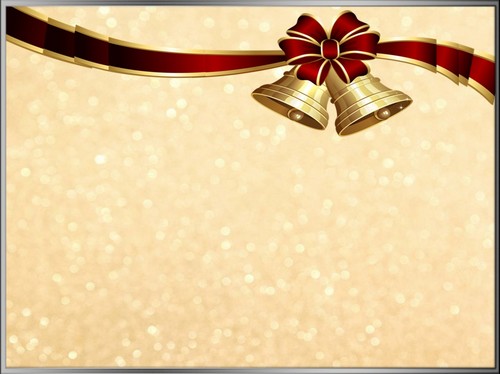 ДОРОГАЯ
ЭЛИНА!
Сегодня грустный день,
Мы расстаемся с вами.
Но этот грустный день
Так радостен для вас!
Вы смотрите на мир
Счастливыми глазами,
И ждет вас впереди
                                    Вся жизнь и звездный час.
                                   Хочу вам пожелать
                                   У жизни на пороге:
                                    На месте не стоять,
                                    Идти всегда вперед,
                                    Кто встал - тот и отстал,
                                    Ведь жизнь - всегда дорога,
                                     Тот, кто идет - дойдет,
                                     Кто ищет - тот найдет.
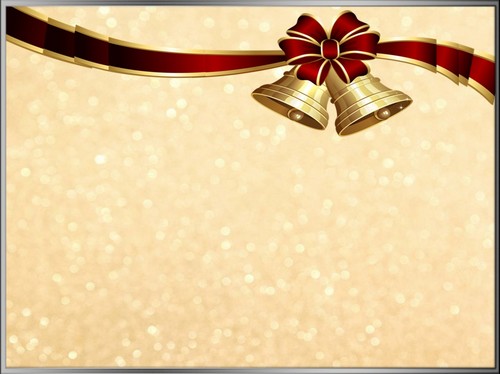 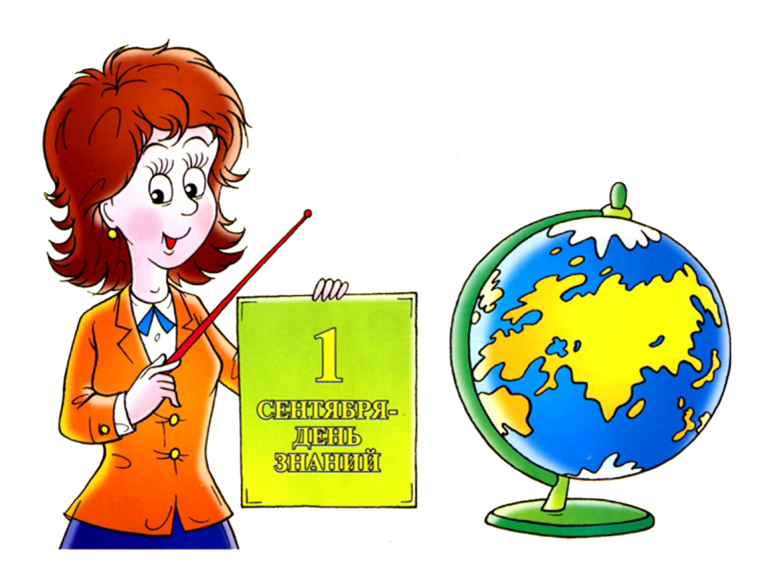 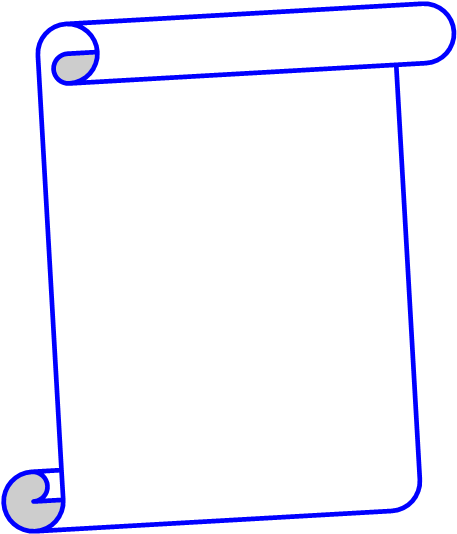 УДАЧИ 
ВАМ,
ВЫПУСКНИКИ!